Expected Value and Fair Games
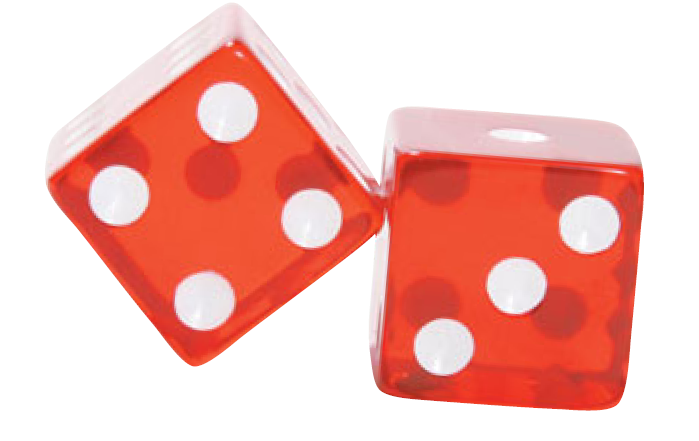 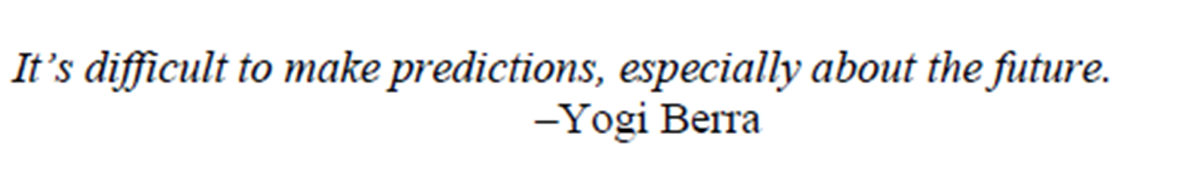 Syllabus
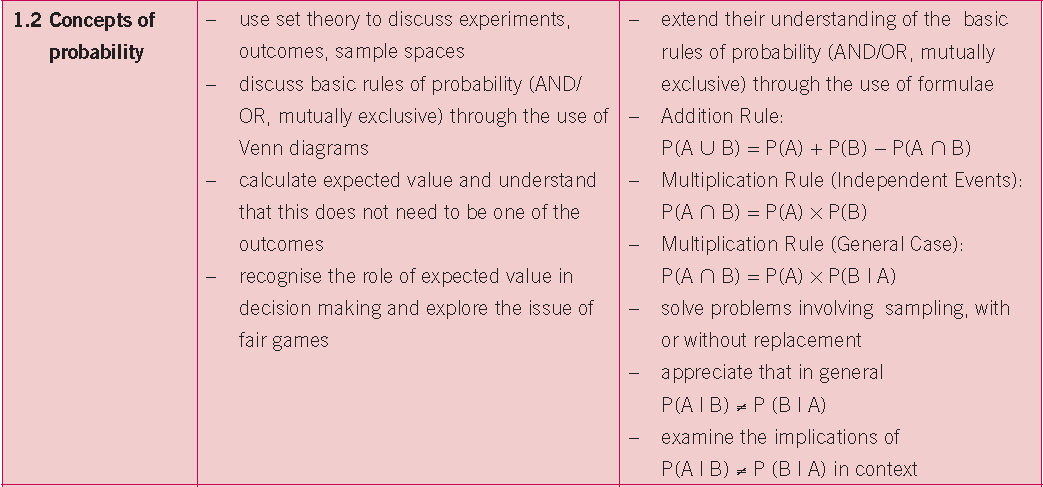 Prior Knowledge: Understanding of basic Probability theory
Numbers Up!
A funfair game called Numbers Up! involves 
rolling a single die.  Here are the rules:
You win the number that
appears on the die in €uro
€4 for a 4
         €6 for a 6    etc
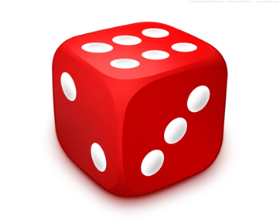 Activity 1
How much did you win?

2. Work out your average(mean) amount you won per 
game having played the game 20 times.

3. When you have the value for the class mean, fill in
the table below:
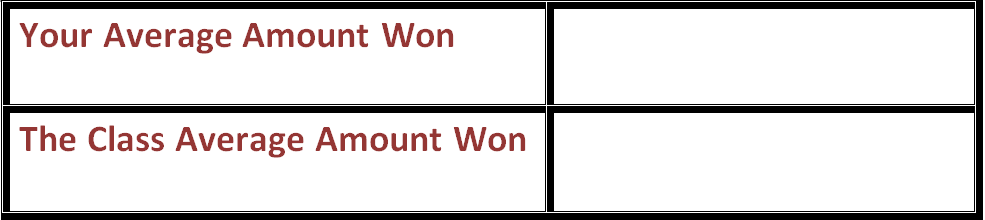 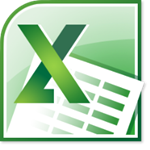 Activity 1
4. Does your average differ from that of the class? 
What could explain this?

5. What do you think the class average figure represents
in the context of the game?

6. Would you pay €3 to play this game? Give a reason for
your answer.

7. If you ran the Numbers Up! game at the funfair, how 
much would you charge people to play it? Explain your
answer. 

8. What do you think would be a fair price to pay
 to play this game? Why?
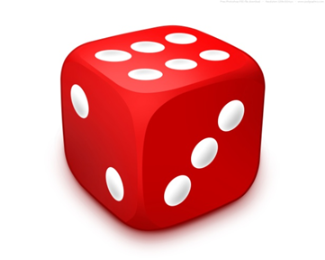 A Fair Price?
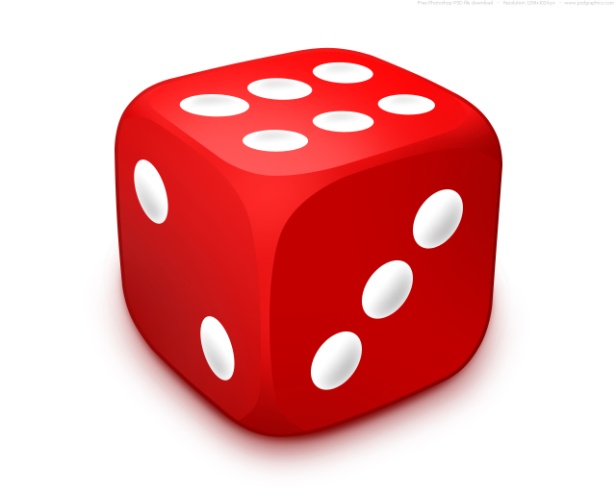 If I roll a standard die many times what is the average score I can expect?
Probability Distribution Table
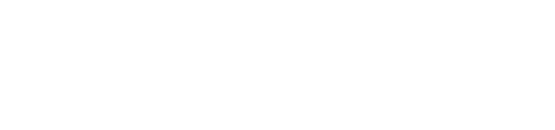 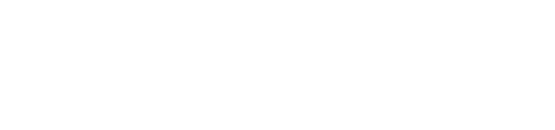 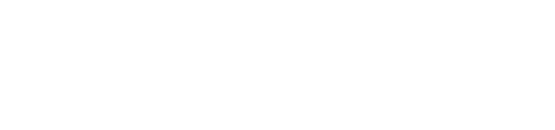 Numbers Up!
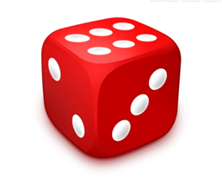 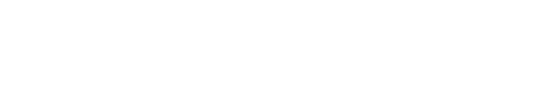 Probability Distribution Table
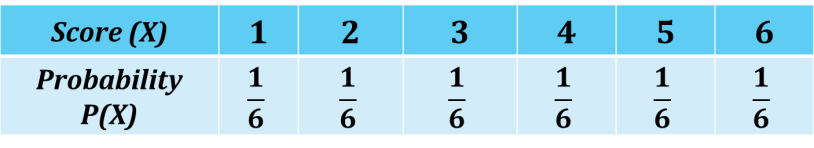 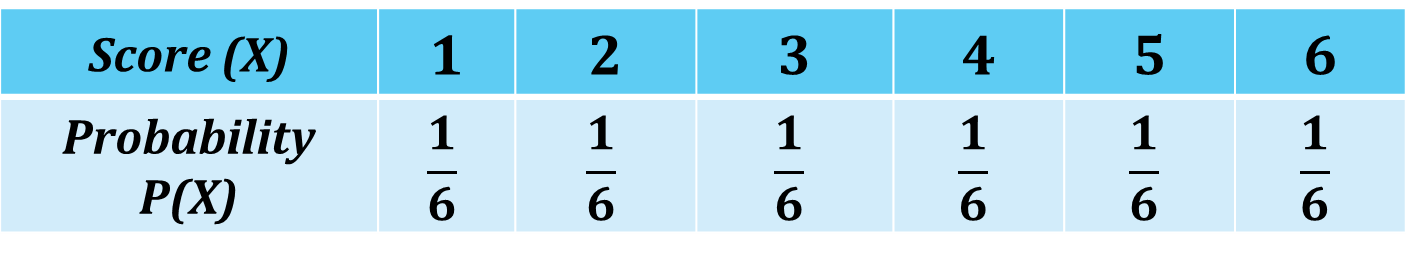 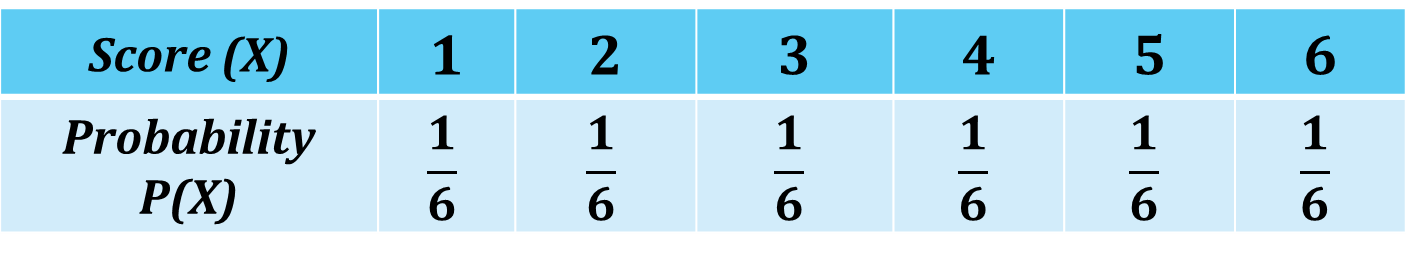 Numbers Up!
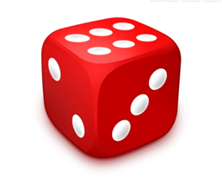 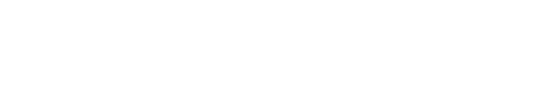 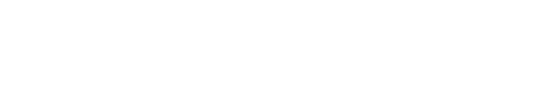 Expected Value
How much money a player can expect to win/lose in the long run on a particular bet

 “The House Edge”/ Risk Analysis and 
      Insurance/ Economics (Decision Theory)

Mean:   average of what HAS happened
    Expected Value: average of WHAT IS GOING     to happen
Teaching Idea
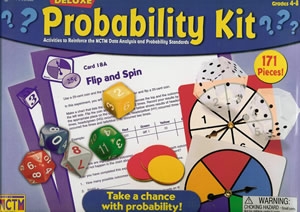 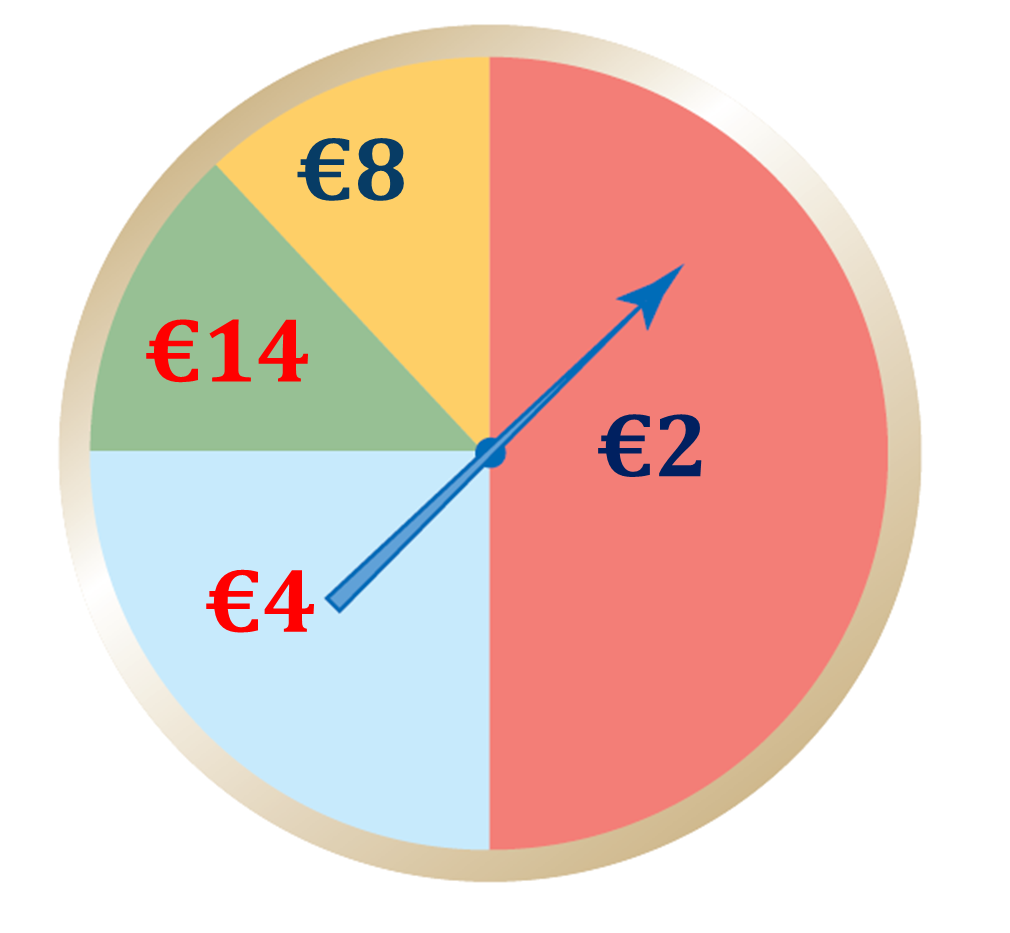 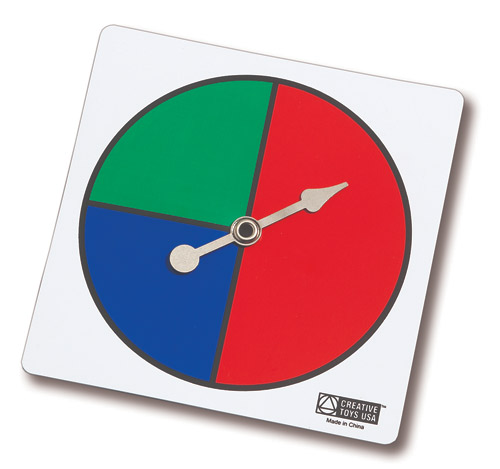 Mathematical Expectation
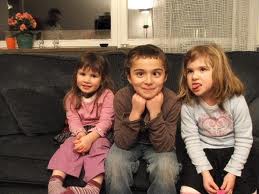 Suppose a couple decide to have three children. 
How many boys can they expect to have? 
Assume boys and girls are equally likely.
Sample Space
3rd
2nd
BBB
1st
BBG
BGB
BGG
GBB
GBG
GGB
GGG
Mathematical Expectation
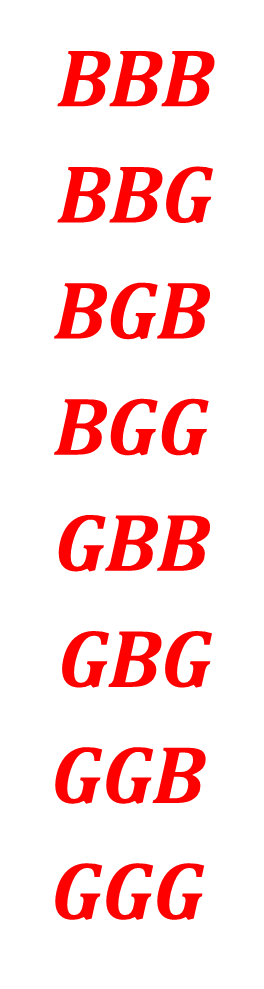 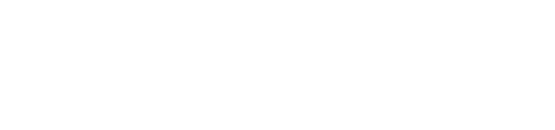 Fair or Unfair?
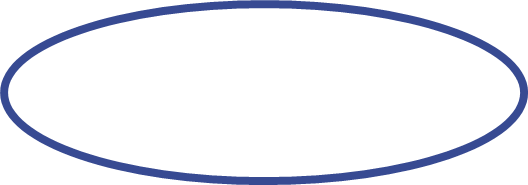 €5 to play
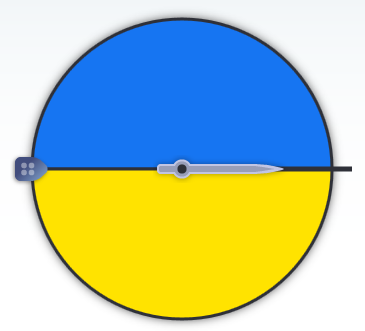 €8
€2
Fair or Unfair? Use Two Methods
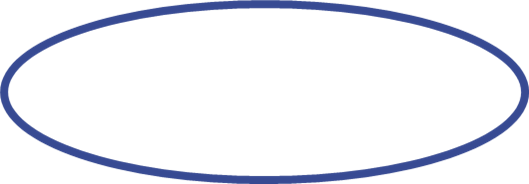 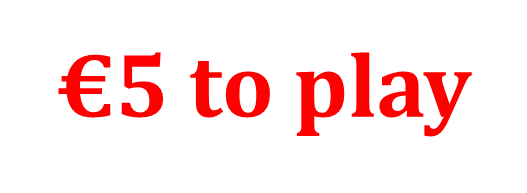 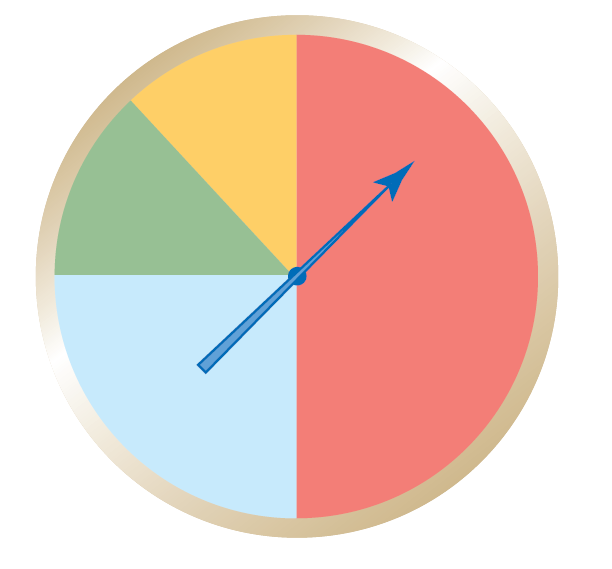 €8
€14
€2
€4
Fair Games
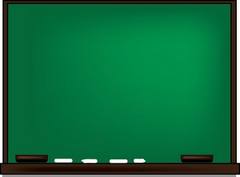 Fair Game

A game is said to be fair if the expected value (after considering the cost) is 0.  If this value is positive, the game is in your favour; and if this value is negative, the game is not in your favour.